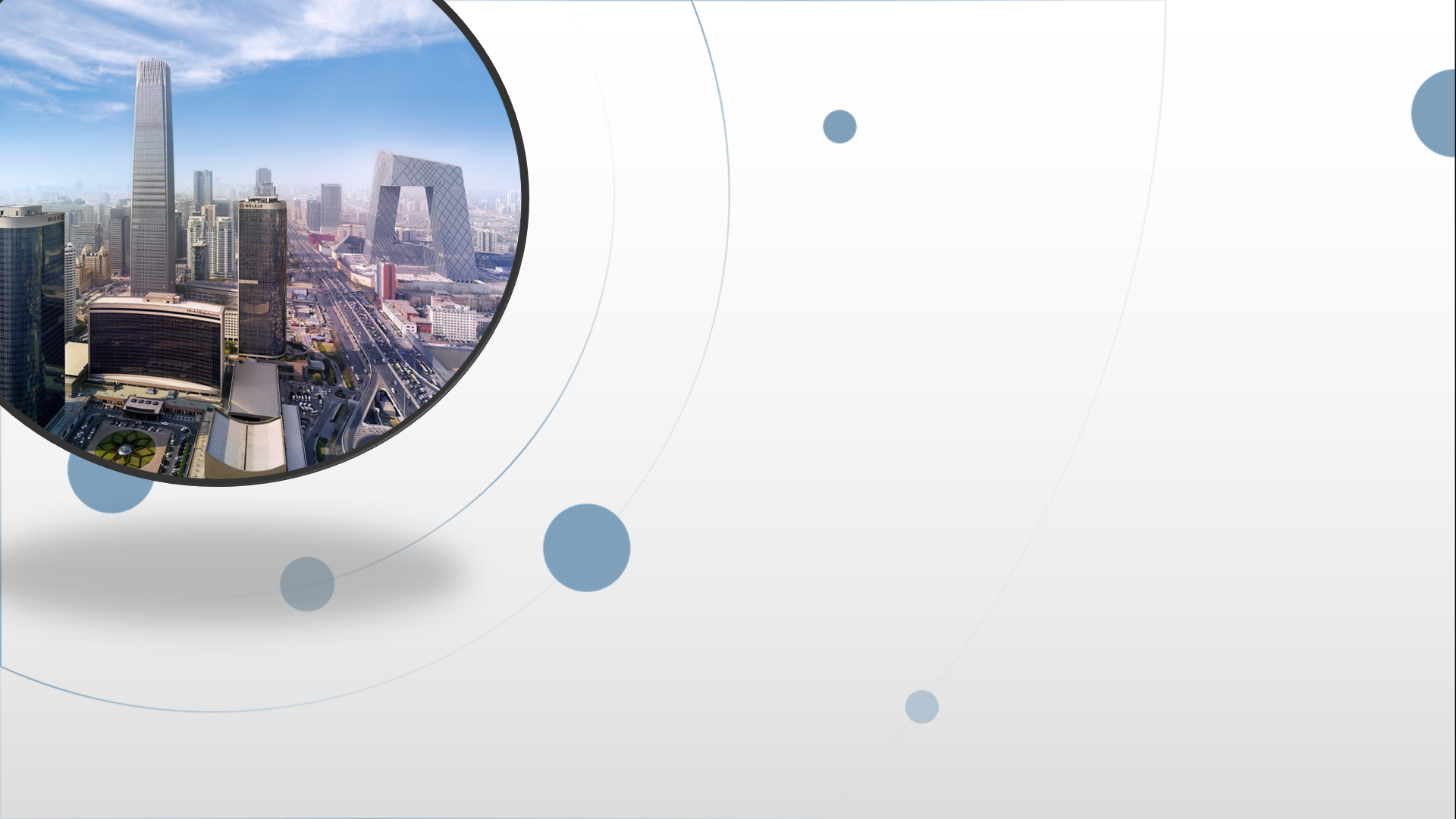 朝阳区线上课堂·高一物理
《曲线运动》复习（一）
北京市朝阳外国语学校        岳春霞
思考1：如何判断物体是直线运动还是曲线运动？
思考2：如何判断物体是匀变速运动还是非匀变速运动？
思考3：曲线运动的轨迹有何特点？
2
F（a）与v 的关系
判断直线还是曲线运动关键看F（a） 与v 是否同一直线
匀变速直线运动
F恒定
F、v共线
直线运动
F变化
变加速直线运动
判断匀变速还是变加速关键看F（a） 是否恒定
匀变速曲线运动
F恒定
F、v不共线
曲线运动
F变化
变加速曲线运动
曲线运动的轨迹
物体做曲线运动时，轨迹的特点是：
    ① 轨迹在v、a夹角之间；
    ②任一点速度v的方向和沿轨迹切线方向；
    ③ 轨迹的切线方向（即速度方向）逐渐向a的方
         向接近，但不可能达到。
知识要点梳理
沿轨迹切线方向
速度方向：
知识
第五章   抛体运动
曲线运动
是一种变速运动（F≠0）
性       质：
（定性描述）
条       件：
F与v不共线
研究方法
化曲为直（运动的合成与分解）
小船渡河
应用
*平抛运动
一般抛体运动
运动的合成与分解
运动合成与分解的常见情形
（1）一个质点同时参与几种运动
        如果一个质点相对于同一参考系同时参与几种运动，则质点的实际运动就是几种运动的合运动，合运动的位移、速度、加速度分别为这几种运动的矢量和。

*（2）几个质点相对不同的参考系运动
        质点相对于地面的运动称为绝对运动，相对于运动参考系的运动称为相对运动，运动参考系相对于地面的运动称为牵连运动。


        利用上述关系可以使同一运动在不同参考系中的描述实现转换。
合运动与分运动的关系
7
v合
v船
v船
v合
v船
v合
L
θ
v水
v水
v水
小船渡河问题的总结：
（1）要使渡河的时间最短：
则船头必须垂直河岸；
（2） 要使渡河的位移最短：
a.  若v船 > v水,则船头必须指向河岸上游方向；  
             使合速度垂直河岸，最小位移等于河宽
b.若v船 < v水,
只有当v船 ⊥ v合 时，渡河的位移最小。
（3）船渡河的时间与水流速度无关
8
1．研究平抛运动的思想方法：
运动的分解
将平抛运动分解为竖直方向和水平方向上两个简单的为我们所熟悉的直线运动——变复杂为简单
水平方向：匀速直线运动（ v 0）
竖直方向：自由落体运动（ v 0y=0，G=mg，a=g）
运动性质：平抛运动是匀变速曲线运动
2．平抛运动的规律：
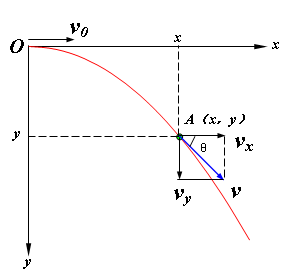 S
（1）位移规律：
φ
分位移：
合位移：
位移偏转角：
平抛运动的轨迹方程：
一条抛物线
O’
2．平抛运动的规律：
（2）速度规律：
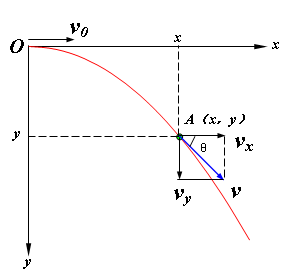 分速度：
φ
合速度：
速度偏转角：
tanθ = 2tanφ
（3）一个有趣的推论：
平抛运动瞬时合速度的反向延长线与x轴的交点一定在水平位移的中点
3．关于平抛运动的一些讨论：
（1）影响运动时间的因素:
（2）影响落地水平位移的因素:
（3）影响落地速度的因素:
（4）任意两个相等时间间隔内的速度变化量：
相等
4．关于平抛运动初速度的计算
（1）原点即为抛出点计算初速度
x
o
x
P（x，y）
y
y
2.原点不是抛出点计算初速度
= x2
x1
x
o
y1
y2
y
抛体运动练习
1．一架飞机水平地匀速飞行,从飞机上每隔1秒钟释放一个铁球,先后一共释放四个,若不计空气阻力，则(        )
       A．在空中任何时刻总是排成抛物线,它们落地点是等
             间距的
       B．在空中任何时刻总是排成抛物线,它们落地点是不
             等间距的
       C．在空中任何时刻总是在飞机正下方排成竖直的线,
             它们的落地点是等间距的
       D．在空中任何时刻总是在飞机正下方排成竖直的线,
             它们的落地点是不等间距的
平抛运动----飞机投弹.swf
C
2．一个物体做平抛运动,在连续相等的时间内速度的变化为Δv，则关于Δv的说法中,正确的是(     )
      A．Δv随着时间的推移而增长.
      B． Δv随着时间的推移而减小.
      C． Δv的大小相等,方向相同.
      D． Δv的大小相等,方向不同.
c
结论4、任意两个相等时间间隔内的速度变化量相等
3．如图所示，在同一平台上的 O 点水平抛出三个物体，分别落到 a、b、c 三点，则三个物体运动的初速度 va、vb、vc和运动的时间 ta、tb、tc的关系分别是（        ） 
A．va>vb>vc，ta>tb>tc     
B．va<vb<vc，ta＝tb＝tc
C．va<vb<vc，ta>tb>tc     
D．va>vb>vc，ta<tb<tc
C
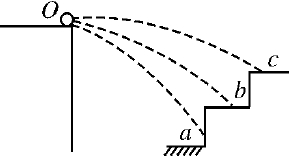 审题过程
1．把题目文字转化为物理情景
2．把物理情景转化为物理条件
3．把物理条件转化为数学条件
只有把文字转化为情景之后，才能进一步形成解题条件和要求。大量灵活的物理问题，之所以灵活，就是因为关键的解题条件是隐藏的，需要通过转化进行发掘。因此把文字转化为情景对解题来说具有关键意义。
怎样才会自觉地把文字转化为情景？这就需要我们增强实践意识，以实现转化的自觉性。
18
一般抛体运动——斜抛运动
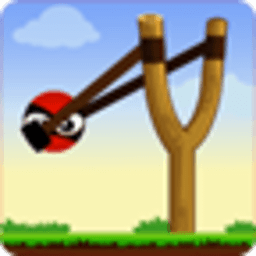 19
斜抛运动的规律：
水平速度：
水平位移：
竖直速度：
竖直位移：
y
V0
vy
θ
o
x
vx
1、两个方向分运动：
水平方向——匀速直线运动
竖直方向——竖直上抛运动
t时刻：
轨迹方程：
y
V0
vy
θ
o
x
vx
斜抛运动的规律：
2、合速度：
3、合位移：
水平位移：
竖直位移：
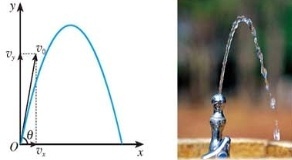 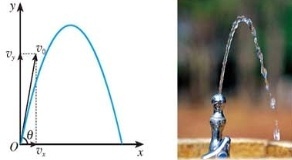 例：如果物体被抛出时的初速度v0不沿水平方向，而是沿斜向上方，物体的运动称为斜上抛运动。如图所示，从饮水器射出的水可认为做斜上抛运动。设水从管口射出时的速度为v0，方向与水平成θ角。建立直角坐标系如图。不计空气阻力，重力加速度为g，试推导出描述水滴运动轨迹的函数关系式。
解析：
总结：斜抛运动的特点
(1).斜抛运动的轨迹是抛物线.
(2).物体做斜抛运动的加速度是重力加速度.所以,斜抛运动是匀变速运动
(3).斜抛运动具有对称性.
总结：曲线运动的一般研究方法
研究曲线运动的一般方法就是正交分解。
        将复杂的曲线运动分解为两个互相垂直方向上的直线运动。有两种可供选择的方案：
（1）以初速度方向为其中一个坐标轴的方向；
（2）以合外力的方向为其中一个坐标轴的方向。
        选择哪种方案要根据问题的需要，这需要大家在解决实际问题中体会。
        无论选用哪个方案，合运动与任意一个分运动都具有等时性。
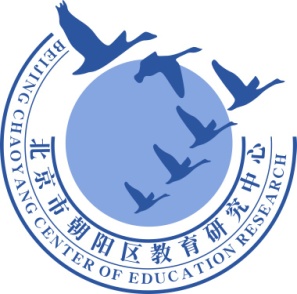 谢谢您的观看
北京市朝阳区教育研究中心  制作